EE 123 Bioelectricity
Fall 2022
Tufts University

Instructor: Joel Grodstein
joel.grodstein@tufts.edu

Day #1
What we (won’t) build
https://xkcd.com/730/
This is a class about bioelectricity
We will not be building circuits like the comic (Darn!)
EE 123 Joel Grodstein
Agenda for today
What is bioelectricity and why do we care?
The past – impact in the last 50 years
The present and near future – the next 10 years
Basic research in body shape
Logistics of this course
EE 123 Joel Grodstein
What is bioelectricity?
Any suggestions for a definition?
What parts of your body do you think use it?
Brain?
Heart?
Anyplace else?
EE 123 Joel Grodstein
[Speaker Notes: Pretty much every cell in your body generates electricity. Other than your heart & nervous system, nobody really knows why!]
Why might you care?
1980-2022
Computing goes from slide rule to cell phones
Changes the world (not always for the better!)
Pace of change is slowing down
Industry focus: Neural network for better ads
2022-2040?
Biology + engineering = ?
Biology + electricity = ?
Already changing the world (not always for the better!)
Motto: successful engineering is interdisciplinary
The easy problems have mostly already been solved
We live in an interdisciplinary world
EE 123 Joel Grodstein
[Speaker Notes: Steve Jobs, John Sculley story – computing has changed the world
Bioengineering is arguably not always a societal good, either – think of the recent debate on modifying human embryonic DNA.
For interdisciplinary big problems, think climate change.]
Joke
Doctor sees you for 10 minutes & fixes your pain, and charges $1000…
The pandemic has driven this home pretty well
EE 123 Joel Grodstein
[Speaker Notes: Doctor joke – how much were you willing to pay 10 minutes ago when you were in pain?]
Agenda for today
What is bioelectricity and why do we care?
The past – impact in the last 50 years
The present and near future – the next 10 years
Basic research in body shape
Logistics of this course
EE 123 Joel Grodstein
Can you think of any successes?
Where has bioelectrical medicine succeeded so far?
Diagnosis tools?
Drugs that affect your bioelectrical system?
Implants that affect your bioelectrical system?
EE 123 Joel Grodstein
[Speaker Notes: diagnosis: ECG, EMG/NCS, brain scans, fMRI
Drugs: ion-channel blockers for cardiac issues; GJ blockers for general anaesthesia!
Implants? Pacemaker for sure, and PNS/SCS.]
Agenda for today
What is bioelectricity and why do we care?
The past – impact in the last 50 years
The present and near future – the next 10 years
Basic research in body shape
Logistics of this course
EE 123 Joel Grodstein
Why now?
Real disruption “takes place on the edge of where one industry is colliding with another industry and [Jobs] said therefore you’ve got to zoom out” 
John Sculley
Convergence between:
Biology: the controller of everything in our bodies
Electronics: miniature, wireless
Big data: lots of bioelectrical & chemical signals
EE 123 Joel Grodstein
[Speaker Notes: Scully was talking about the convergence of entertainment and computing, which of course isn’t our focus.
The “miniature” is because neurons are really small and we’re only beginning to be able to read/write them.]
Electroceuticals
Electroceuticals: miniature electronic devices, alter the signal flow in (at first) peripheral nerves
£500M investment by GlaxoSmithKline (the largest British drug maker). First products expected in mid-2020s
Galvani Bioelectronics (funded by Alphabet and GSK) offering $1M prize for the first implantable device that can record/block/stimulate neural signals stably for 60 days. You don’t offer a prize unless you have some expectation it will be claimed 
Trial underway to control rheumatoid arthritis with vagus-nerve stimulation (https://www.scientificamerican.com/article/can-zapping-the-vagus-nerve-jump-start-immunity/ )
US FDA recalled nearly half a million pacemakers due to a vulnerability that could allow hackers to literally stop hearts beating (https://thehackernews.com/2017/08/pacemakers-hacking.html )
EE 123 Joel Grodstein
[Speaker Notes: The big deal with electroceuticals: they are specific rather than systemic.]
More electroceuticals
Some videos
https://youtu.be/CHNzYbT7ufY – walking after spinal paralysis at EPFL, and https://www.epfl.ch/labs/courtine-lab/ 
https://www.youtube.com/watch?v=bh68vdQxftc – CEO of Cala Health
Some articles
https://www.independent.co.uk/life-style/health-and-families/features/electricity-new-medicine-nuroscience-brian-spinal-cord-a8614911.html 
https://burnstrauma.biomedcentral.com/articles/10.1186/s41038-018-0123-2
Action Potential Venture Capital
Kendall Square VC firm, funded by GSK, specializes in electroceuticals
Likely guest lecture
EE 123 Joel Grodstein
Agenda for today
What is bioelectricity and why do we care?
The past – impact in the last 50 years
The present and near future – the next 10 years
Basic research in body shape
Logistics of this course
EE 123 Joel Grodstein
Morphogenesis
One of the black mysteries of biology
An egg and sperm unite to form one cell. That cell contains all of your DNA
Fast forward 9 months or so. You now have 37 T cells
Each has exactly the same DNA as the one starting cell.
DNA is the software that tells a cell how to behave. How can they do different things?
Because every cell runs the same software, but with different inputs (in this case, chemical and electrical signals that are the SW outputs)
All of those 37T cells, each running the exact same software, have talked to each other and agreed on who does what! Which are eyes, feet, etc.
Incredible feat of distributed computing. No idea how!
EE 123 Joel Grodstein
[Speaker Notes: Explain the word “morphogenesis”]
Morphogenesis in popular culture
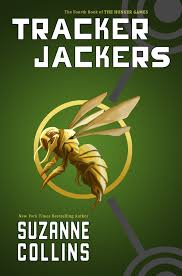 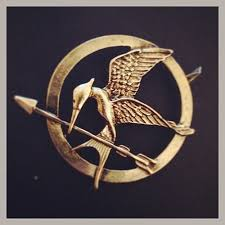 mockingjay
We will not cover genetic engineering of mutant animals
(We will talk about some very weird nature)
EE 123 Joel Grodstein
Why do we care?
If we’re not trying to build the Hunger Games, why do we care about morphogenesis?
It’s a cool problem & a dark mystery
We want to turn a stem cell into a kidney (avoid a lifetime of immune suppressants)
cancer is growth gone haywire
Problem: nobody quite knows how
Works fine in an embryo
Throw a stem cell into an adult body  no
Punch line:
“37T cells have talked to each other and agreed…”
Growing evidence of electrical communication
EE 123 Joel Grodstein
Agenda for today
What is bioelectricity and why do we care?
The past – impact in the last 50 years
The present and near future – the next 10 years
Basic research in body shape
Logistics of this course
EE 123 Joel Grodstein
What will we learn in…
Biology for electroceuticals:
Cells, ions, ion pumps, neurons
Computer programming
Python
EE
Modeling cells as electrical circuits
Analysis: batteries, R, C (ES3)
Physics
What is voltage, current?
Diffusion and drift, Nernst
Teach it here
Minimal, many online resources
Khan Academy, etc.
EE 123 Joel Grodstein
What will we learn in…
Medicine
Neurology, cardiac electrophysiology
Biology for morphogenesis
The central dogma and a bit of molecular bio
DNA, RNA, proteins, promoters, TFs
All of this is taught here
EE 123 Joel Grodstein
2020 version
All lectures available as short videos
Divided up into groups of 2-3 people
each group goes mostly at its own pace
Try to have different skill sets in each group
Met once/week for questions/discussions
Each group met as a group (usually outdoors)
This year
Keep walking quizzes
Labs are in person (see later)
Traditional lectures?
Use extra class time for working on labs?
EE 123 Joel Grodstein
Workload
No tests
5 short simulation labs (Python program)
Usually about 10-15 lines, plus a few discussion questions
Three physical labs (skittles, EMG, ECG)
Walking quizzes
Four (one for each main unit)
Final project or stepped-up lab
Preferably work in groups
EE 123 Joel Grodstein
Physical labs
Skittles diffusion
Measure your own EMG (signals from brain to muscles)
Measure your own ECG (heartbeat signal)
Equipment:
Small pre-amp, scope from EE labs
Some people added Arduino for final projects (I have plenty of Pyboard software too)
Recording your own signals is optional
It is confidential medical data
Turn in one data set per group (or turn in mine)
None of us are clinically qualified to diagnose from an EMG or ECG
Any abnormalities you see may well be artifacts of our cheap equipment. See a licensed doctor if you have concerns
EE 123 Joel Grodstein
Class web page
https://www.ece.tufts.edu/ee/123
Syllabus, class calendar, all lecture slides
All labs, as well as the lab turn-in
EE 123 Joel Grodstein
What we’ll cover & how
Main topics:
What is bioelectricity?
Bioelectricity in neurons
Bioelectricity in the heart
Bioelectricity in worms
EE 123 Joel Grodstein